מה בין סביבה תחרותית ושיתוף פעולה?
ברק פלג/יולי 2022
נעים מאוד, ברק פלג
נולדתי וגדלתי בקיבוץ לביא ואת קריירת הכדורסל התחלתי ב"אליצור לביא" 
ב-1990 התגייסתי לשירות של 4 שנים בסיירת מטכ״ל ולאחר השחרור חזרתי לכדורסל.
שיחקתי במספר קבוצות רובן, באיזור הצפון והעמק וגם בהפועל ירושלים ומכבי רעננה והגאווה הגדולה: נבחרת ישראל
לאחר הפרישה ממשחק, פניתי לקריירת אימון. אימנתי את גלבוע גליל, מכבי חיפה ומאז2020 אני מאמן את הפועל גליל עליון.  התחלנו בליגה לאומית ובעונת 2022  הגענו לפלייאוף ליגת העל
7
מה נעשה כאן היום?
אספר לכםן על התובנות שיש לי
מהספורט, הצבא והשילוב ביניהם
ועל מאמן /מנהל בסביבה תחרותית 
בתוך אירגון
במה אני מאמין
02
01
04
03
ניהול האגו
סביבה בתוכה טאלנט גדל
וטיפוח של מספרי 2
ההתפתחות האישית שלי:
לוחם ומפקד בסיירת
מטכ״ל בסדיר וקבע
(התמודדות מול ועם 
הטובים ביותר)
נער כדורסלן (מוכשר אך סוליסט)
מאמן מנטלי לספורטאים
כדורסל מקצועני:
שחקן ומאמן
(אגו. מעמד. כסף)
קודם כל-מהם הערכים שלי?
חשוב שכל אחד יברר עם עצמו:
מה חשוב לי? איך אני רוצה 
שהדברים ייראו?
תמונת הניצחון שלי
לדמיין ולראות איך זה הולך להיראות? איך נרגיש כשננצח?
היכולת לדמיין את תמונת (ותחושת) הנצחון חשובה ברמה האישית וברמה הצוותית
איך נרגיש כשננצח משחק חשוב? כשניקח אליפות? כנשבור שיאי מכירות או נשיק בהצלחה דגם חדש?
ועכשיו, אתגר:
איך מאזנים בין הצורך בהצטיינות אישית 
לעבודת צוות ושייכות לארגון?
או איך מנהלים זירה שמצד אחד יש בה המון 
תחרותיות לבין צורך לבנות קבוצה ושיתופיות?
אני רוצה להכיר לכם את המשולש הקדוש:
    
              אני 

           צוות                                שבט
את מי אני רוצה איתי כדי להצליח
בואו נדבר על אסטרטגייה בבחירת אנשים: אותנטיים
צוות ביחידה (סיירת מטכ"ל)
- אנשים השגיים ושאפתנים מאוד
 - צנועים
- בעלי תשוקה
- ואולי הכי חשוב: שחקנים קבוצתיים
מנטליות חזקה[מה זה?]
בסוף הסדקים זה כל היופי
היכולת להכיר בחולשות ולהיות אנושייםהוא אחד ממקורות  הכח החשובים של המנהיג!!
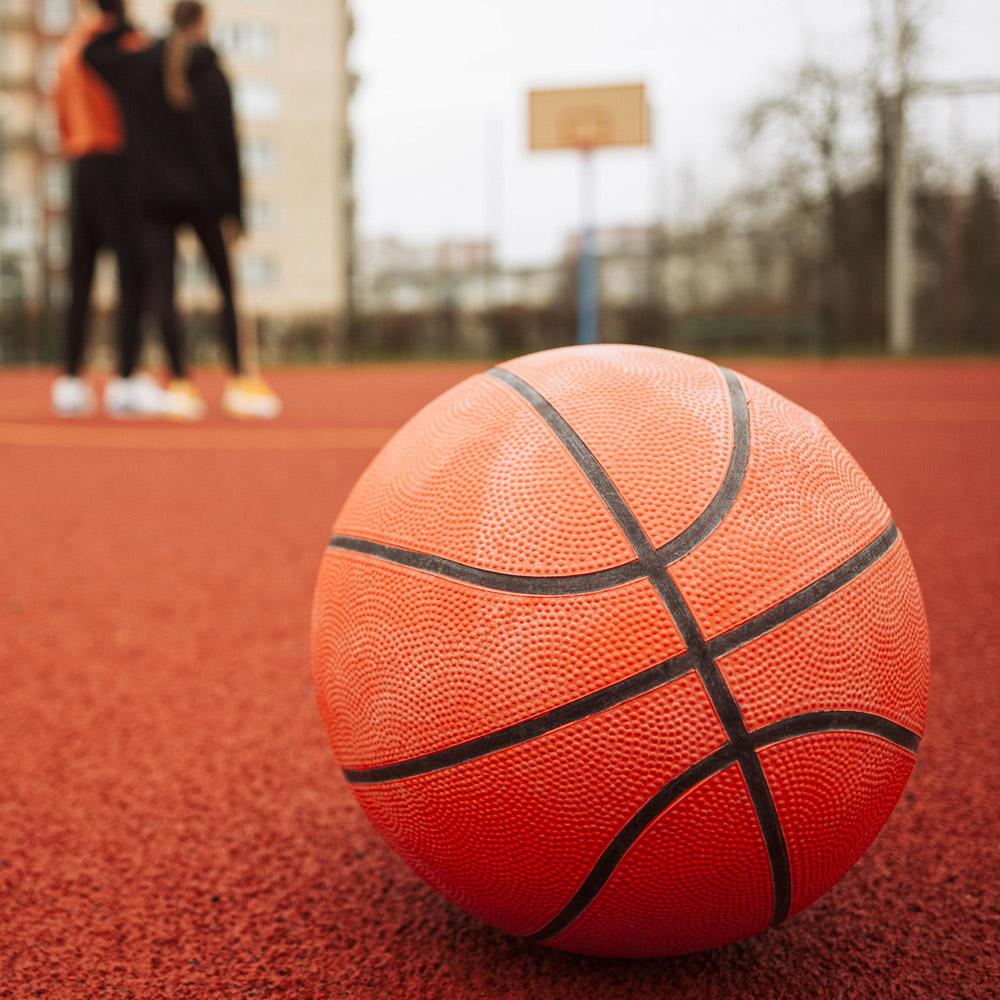 אז מה האסטרטגיה שלי בבחירת אנשים להובלת שינוי בארגון?
סן אנטוניו ספרס (מאמן גרג פופוביץ)
מחפש אנשים שהתגברו על עצמם ושלא לוקחים את החיים קשה מדי....
אנשים עם חוש הומור למשל
שאפשר לספר בדיחה על חשבונם
סמכות ובטחון:
- מרחב לטעויות ולחולשות
- "לאפשר"
- לעודד ויכוחים בתוך הקבוצה
- חוש הומור
- לריב, לא להסכים, להביע ביקורת נוקבת ואפילו להרים את הקול. עד הנקודה שהמנהל מחליט, נקודה שממנה והלאה כולם מחוייבים אלו שהיו בעד ואלו שהיו נגד.
מעורבות רגשית
אני לא פה רק בגלל הכסף לחפש 
את המקום הרגשי מרגיש בבטן
איך לדבר שכולם יבינו?
״בוא תהיה במקומי לרגע״
פרספקטיבה דו כיוונית: 
 מעמדת המנהל: לתת לעובד לשבת בכיסא שלך לרגע. 
 
מעמדת העובד: מנהלים לא תמיד מבינים את הדילמות
והקשיים של הכפופים להם. חשוב לבוא לשטח, להיות עם העובדים בסיטואציות מורכבות, להבין את התחושות.
זה מייצר אמון ומאפשר נקודת מבט יותר רחבה למנהל
מלכודת התדמית
לעודד אנשים להתפתח באופן אישי וליזום בלי לחכות שמשהו יקרה או שישימו לב ויראו אותך. האם אני עושה את מה שמצפים ממני או מתנהל לפי תדמית מסויימת?
תהליך קבלת ההחלטות שלי:
חייב להרגיש בבטן לפני הראש
הערכים שלי: איפה זה פוגש אותם?
לשאול תמיד: "למה?"
מדוע אני עושה את מה שאני עושה? לתת תשובות
כשקצת קשה, המציאות בשטח 
אל מול הפנטזיה
ואז כדאי לעשות זום אאוט:
(הרבה היו מתחלפים איתי)
מספרי 2
איך לשים זרקור על אלה 
שלא תמיד רואים אותם?
תפקיד הסגן והשפעתו 
על תפקוד הארגון
האם לגדל יורש?

כמה לפנות מקום במודע 
למספר 2 וכמה לעשות בעצמך?
פרופילים של מספרי 2
מודל ממלא המקום

מודל הסגן המנוטרל

מודל הסגן המאיים

מודל הסגן האפקטיבי: ניהול דואלי
שיפועים ומלכודות בתפקיד
שיפוע היררכי

שיפוע עמיתים






ומה קורה כשמספר 2 
בכיר יותר ממספר 1?
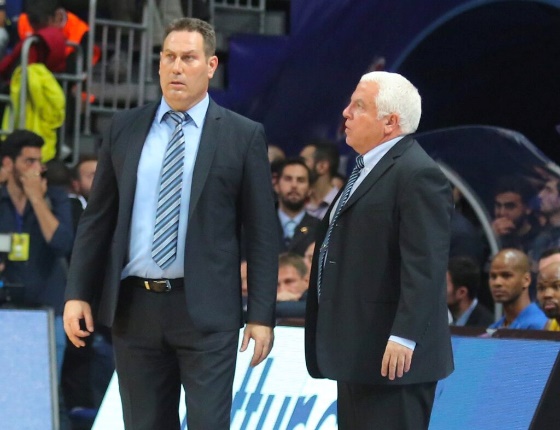 מעבר מכובע "הסגן" 
לכובע "המנהל" ובחזרה
"מוטב לרסן סוסים דוהרים 
מאשר לדרבן פרדות עצלות"
לאפסן את האגו
שיתוף פעולה, מייצר שיתוף פעולה

תחרות, מייצרת תחרות

כח, מייצר כח

ניסיון לשכנע מייצר לפעמים הכנעה

אתם, מנצחים על מקהלה. בהצלחה!
תודה על ההקשבה
ואם יש שאלות, זה הזמן